College Sexual Violence in Context: 
Vulnerable Populations and Campus Climate
Krystle Cobian & Ellen Bara Stolzenberg
American Educational Research Association
April 2018 | New York, NY
Background
College Sexual Violence

Vulnerable Populations
Invisibility of marginalized groups (Harris & Linder, 2017)
Likely an overrepresentation of lesbian, gay, bisexual, queer, questioning, pansexual, asexual, and transgender individuals (Edwards et al., 2015)

Context
Campus climate perceptions and rates of sexual assault 
(Coulter & Rankin, 2017)

Challenges to doing this work
Deficit approaches to studying “risk” especially for vulnerable populations
Practicing “resilience” (Nicolazzo, 2016; Renn 2007)
Purpose
For LGBQO and Transgender students (vulnerable populations): examine prevalence of sexual violence from national data and how college sexual violence is related to campus climate indicators
Research Questions
How prevalent is college sexual violence for LGBQO and transgender students?

What are LGBQO and transgender students' experiences with discrimination and bias?

How do goals, behaviors, and self-reflection with respect to “practices of resilience” compare for LGBQO and transgender students who reported experiencing campus sexual violence?
Framework & Methods
2016 Diverse Learning Environments Survey (DLE)
Framework
Multi-Contextual Model for Diverse Learning Environments (MMDLE) (Hurtado et al., 2012)
Anti-deficit approach (Harper, 2010)
Sample:
n= 35,115 from 5 CCs and 25 four-year colleges
272 transgender students, < 1%
3,184 LGBQO students, 9%
Methods
crosstabs, t-tests, ANOVAs
Variables
Unwanted Sexual Contact 
Sexual Assault
Perceptions of discrimination and bias
“Practices of Resilience”
Critical Consciousness and Action
Civic Engagement
Social Agency
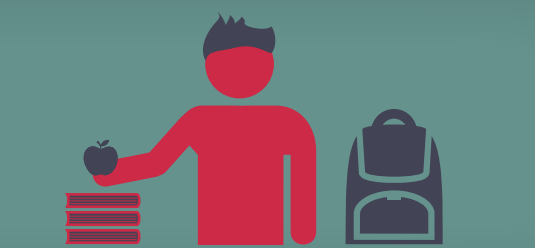 [Speaker Notes: (DLE) was developed to link climate (i.e. students’ perceptions and behaviors) and institutional practices (what institutions do) with student outcomes. Using the DLE, we examined LGBQO and transgender students’ perceptions of campus climate, as well as their critical consciousness and action, civic engagement, and social agency, which serve as intermediate outcomes of their undergraduate education. 

(n = 469), lesbian (n = 336), bisexual (n = 1,348), queer (n = 299), and other (n = 732).]
Prevalence of Sexual Violence for LGBQ & Transgender Students
RQ 1 Results
RQ 1 Results
LGBQO and Transgender students' experiences with discrimination and bias
RQ 2 Results
RQ 2 Results
RQ 2 Results
Goals, behaviors, and self-reflection with respect to “practices of resilience” for LGBQO and Transgender students who reported experiencing campus sexual violence
RQ 3 Results
Practices of Resilience
Critical Consciousness Score
[Speaker Notes: Critical Consciousness and Action: unified measure of how often students critically examine and challenge their own and others’ biases. 
* Make an effort to educate others about social issues
* Critically evaluated your own position on an issue
* Recognize the biases that affect your own thinking
* Challenge others on issues of discrimination
* Feel challenged to think more broadly about an issue
* Make an effort to get to know people from diverse backgrounds]
Practices of Resilience
[Speaker Notes: Items in factor (Goals)
* Participating in a community action program
* Helping others who are in difficulty
* Becoming a community leader
* Influencing social values
* Helping to promote racial understanding
* Keeping up to date with political affairs]
Conclusion & Implications
Confirms findings from previous studies


Language/terminology


Implications for practice


Directions for future research
Contact Us
Papers, survey instruments, and reports are available for download from HERI website: 
https://heri.ucla.edu

Questions about this study or accessing HERI data:
Ellen Bara Stolzenberg, PhD
Assistant Director for Research
stolzenberg@gseis.ucla.edu